VODA  in njene lastnosti
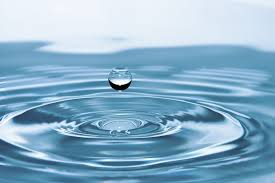 plinasto stanje
trdno stanje
tekoče stanje
Ohlajati
plinasto stanje
trdno stanje
tekoče stanje
segrevati
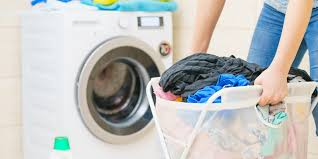 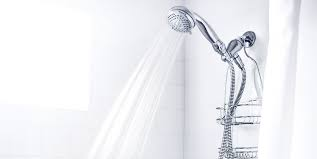 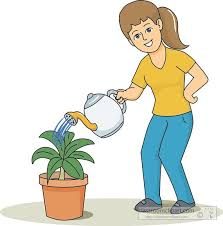 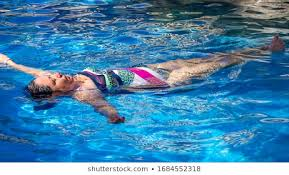 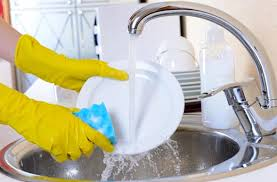 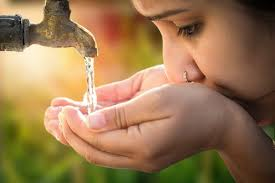 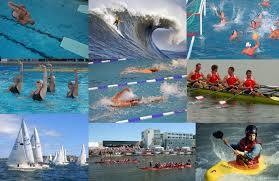 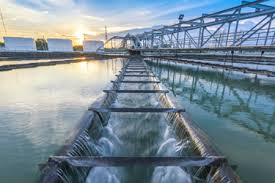 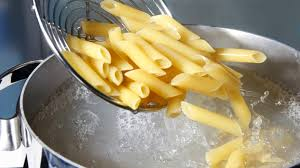 Vodo uporabljamo v mnoge namene.
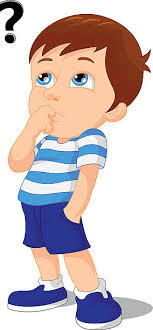 To je možno zaradi njenih lastnosti.
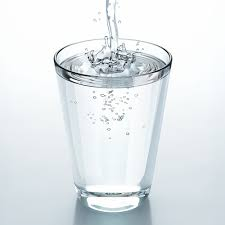 Lastnosti vode
Zaustavi posnetek in 
si pripravi kozarec vode.
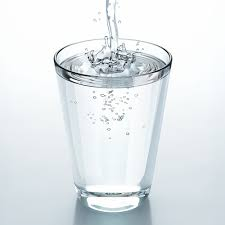 Lastnosti vode
poslušaj
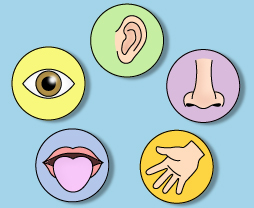 glej
vonjaj
okusi
se je dotikaj
Bi se še malo igral raziskovalca?
Bi se še malo igral raziskovalca?
Kaj na vodi PLAVA
in 
kaj v vodi POTONE.
naredi poskus kot kaže naslednja slika. Ugotovitve zapiši v zvezek za okolje.
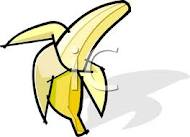 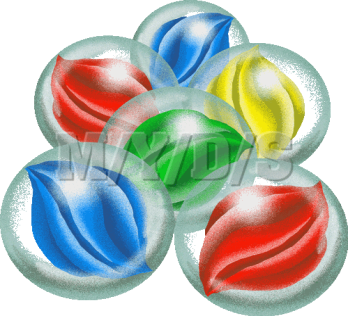 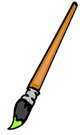 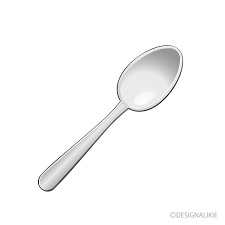 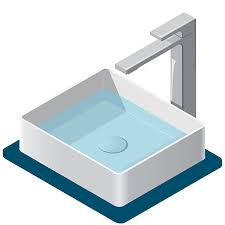 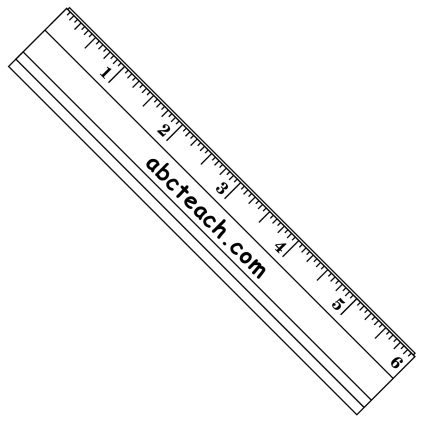 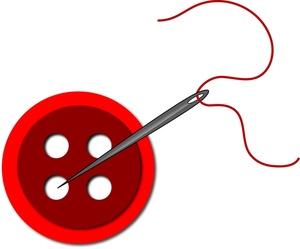 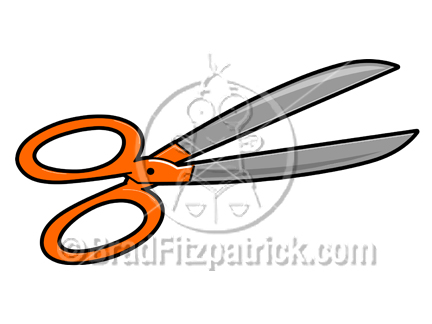 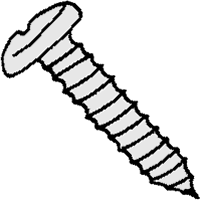 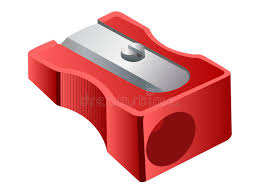 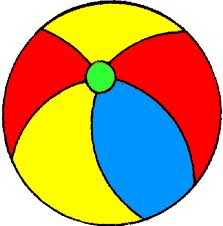 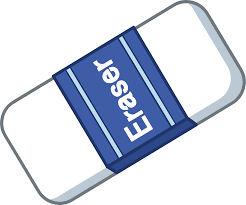 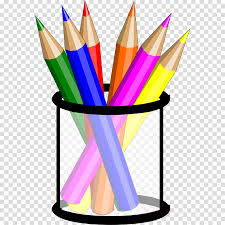 Brez vode ni življenja – 
skrbno ravnajmo z njo.
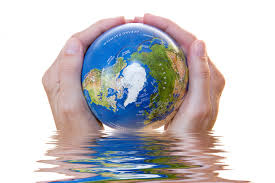